Защото земята ще бъде пълна 
със знанието на славата Господна 
както водите покриват морето
Авакум 2:14
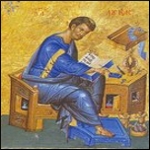 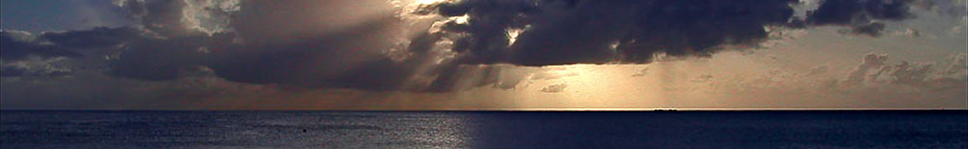 Вероучение
за деца